Цифровая платформа для проведения и разработки обучающих игр «Игрон-сервис»
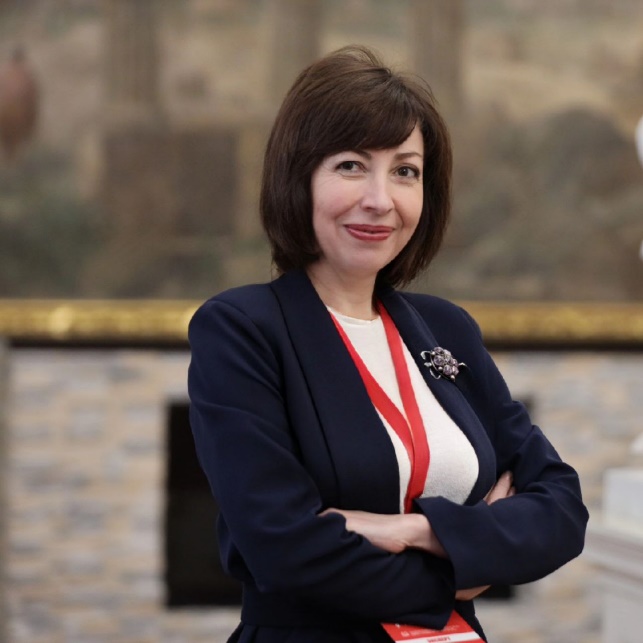 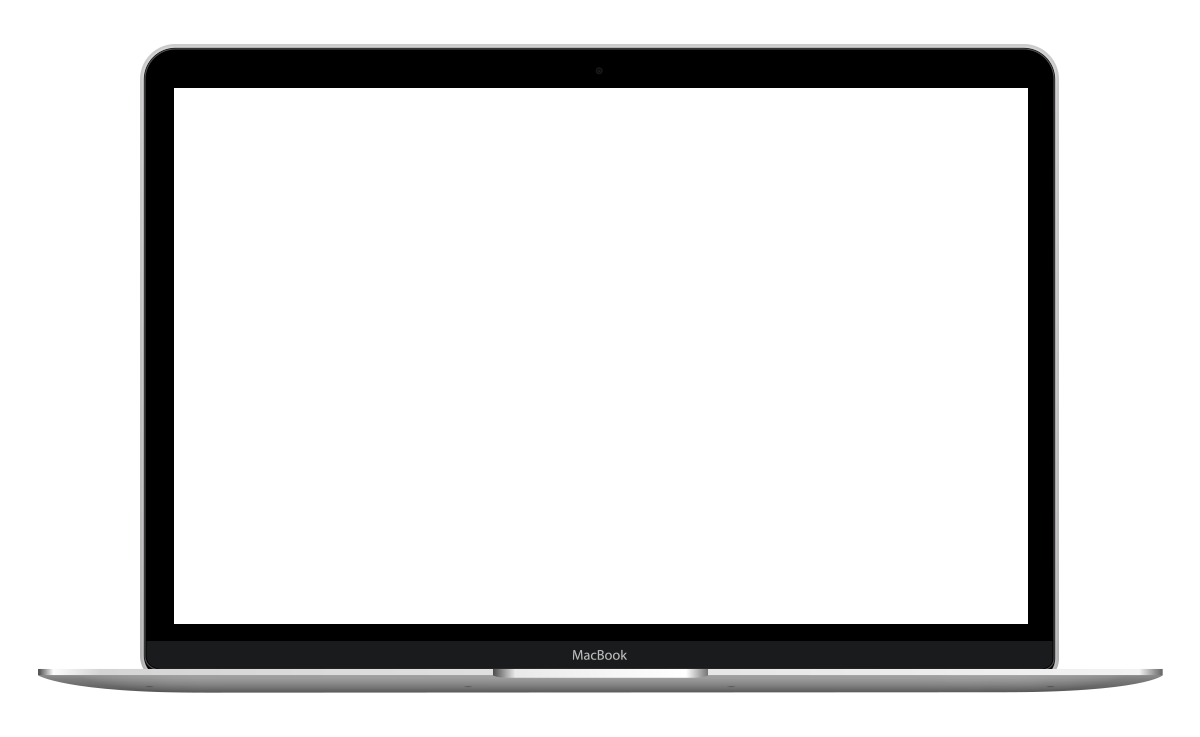 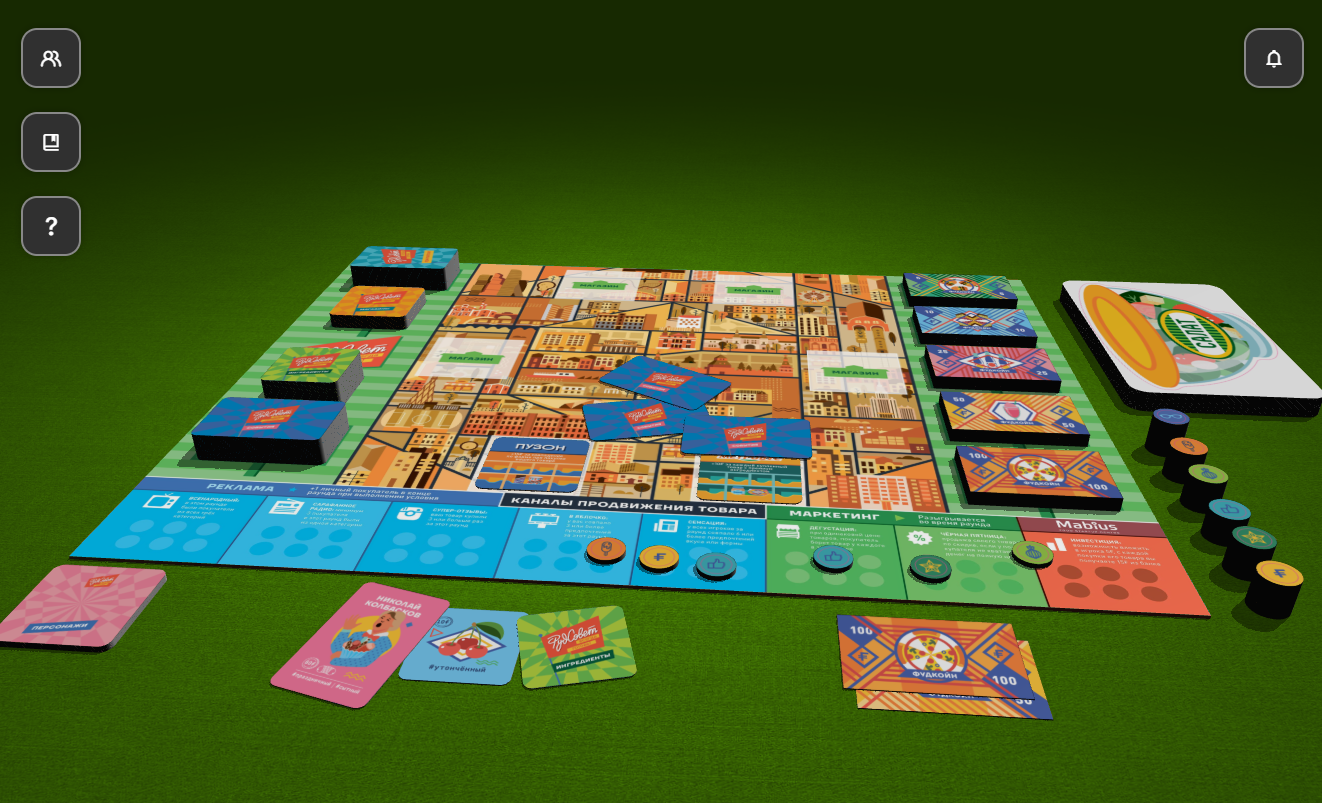 Лидер проекта
Кошлякова Наталья Генеральный директор ООО «Игрон - сервис»
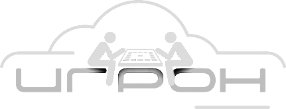 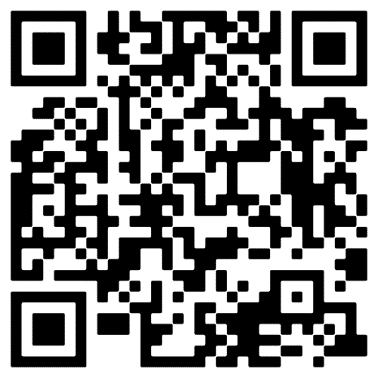 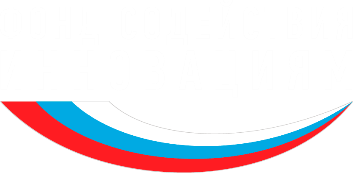 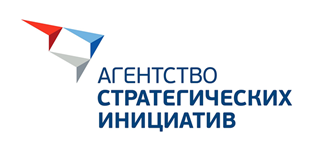 сервис
Платформа «Игрон-сервис»
Помогает авторам образовательных игр переносить свои игровые методики в онлайн самостоятельно без знания программирования
100% Российская разработка, независимая от сторонних разработчиков
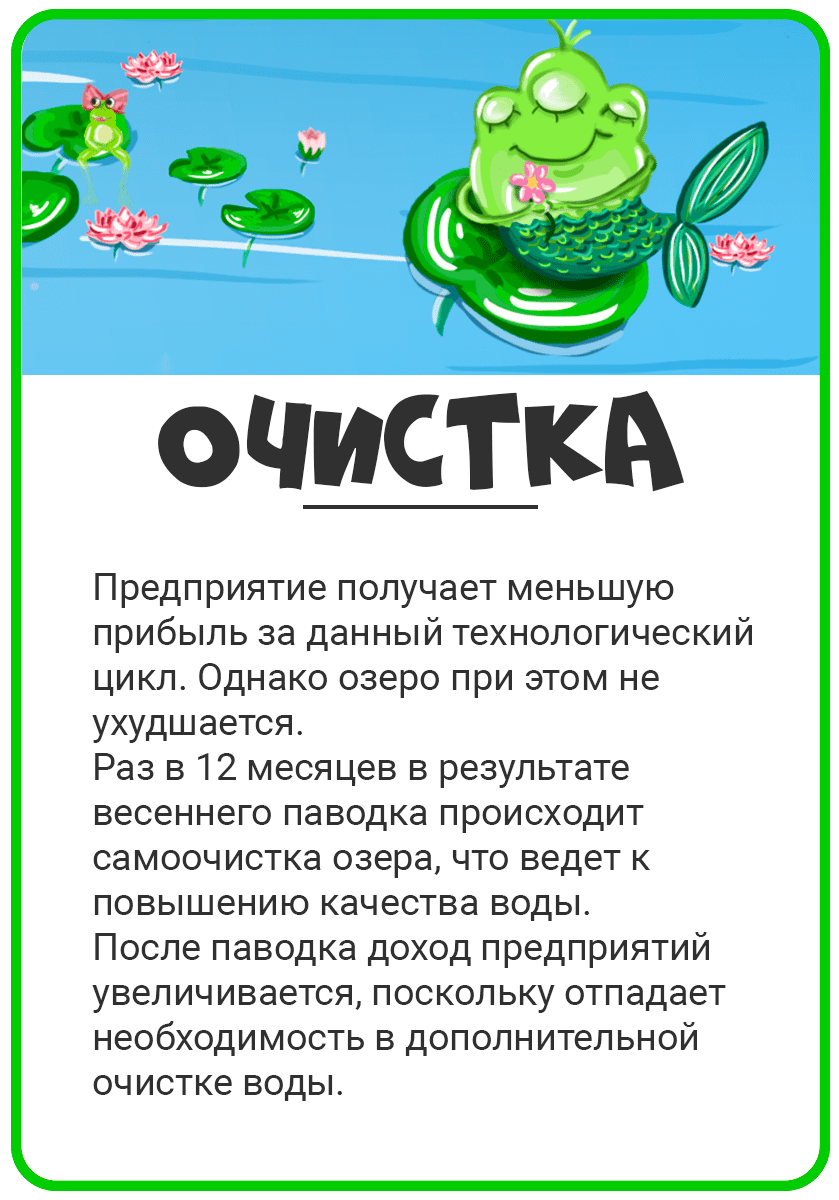 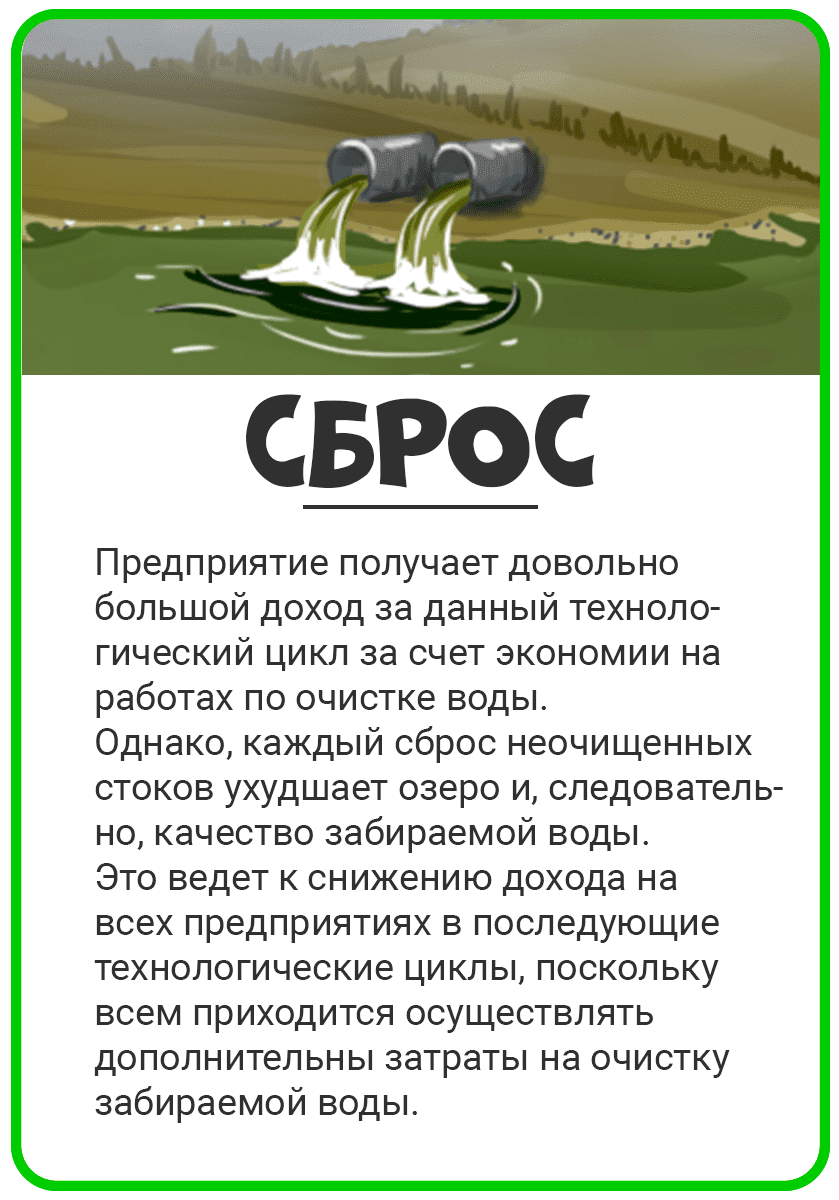 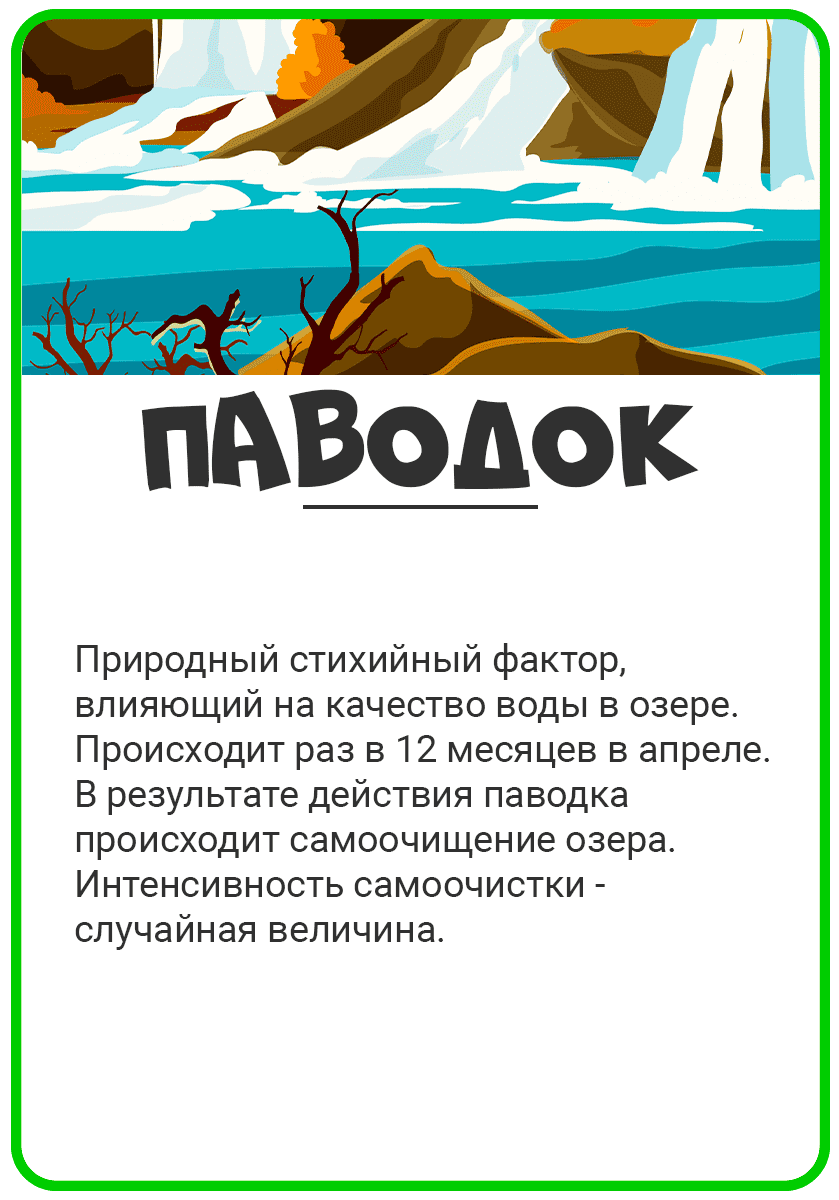 Без знаний программирования собрать свою игру
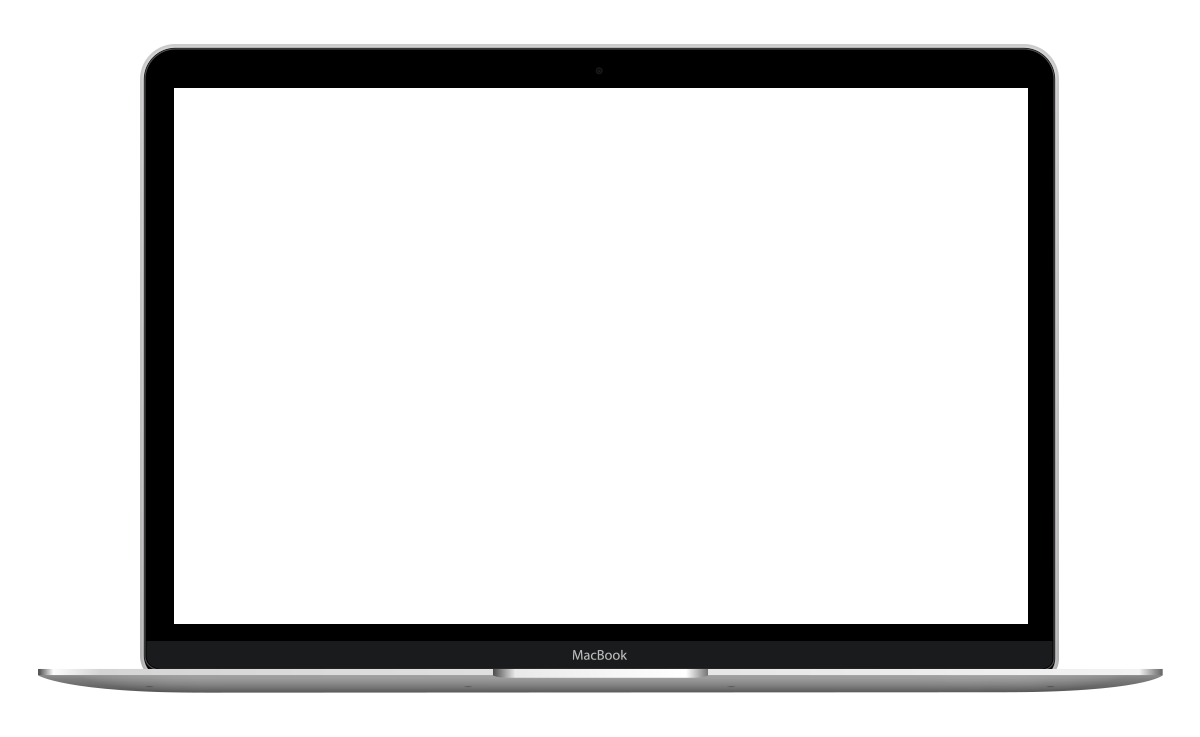 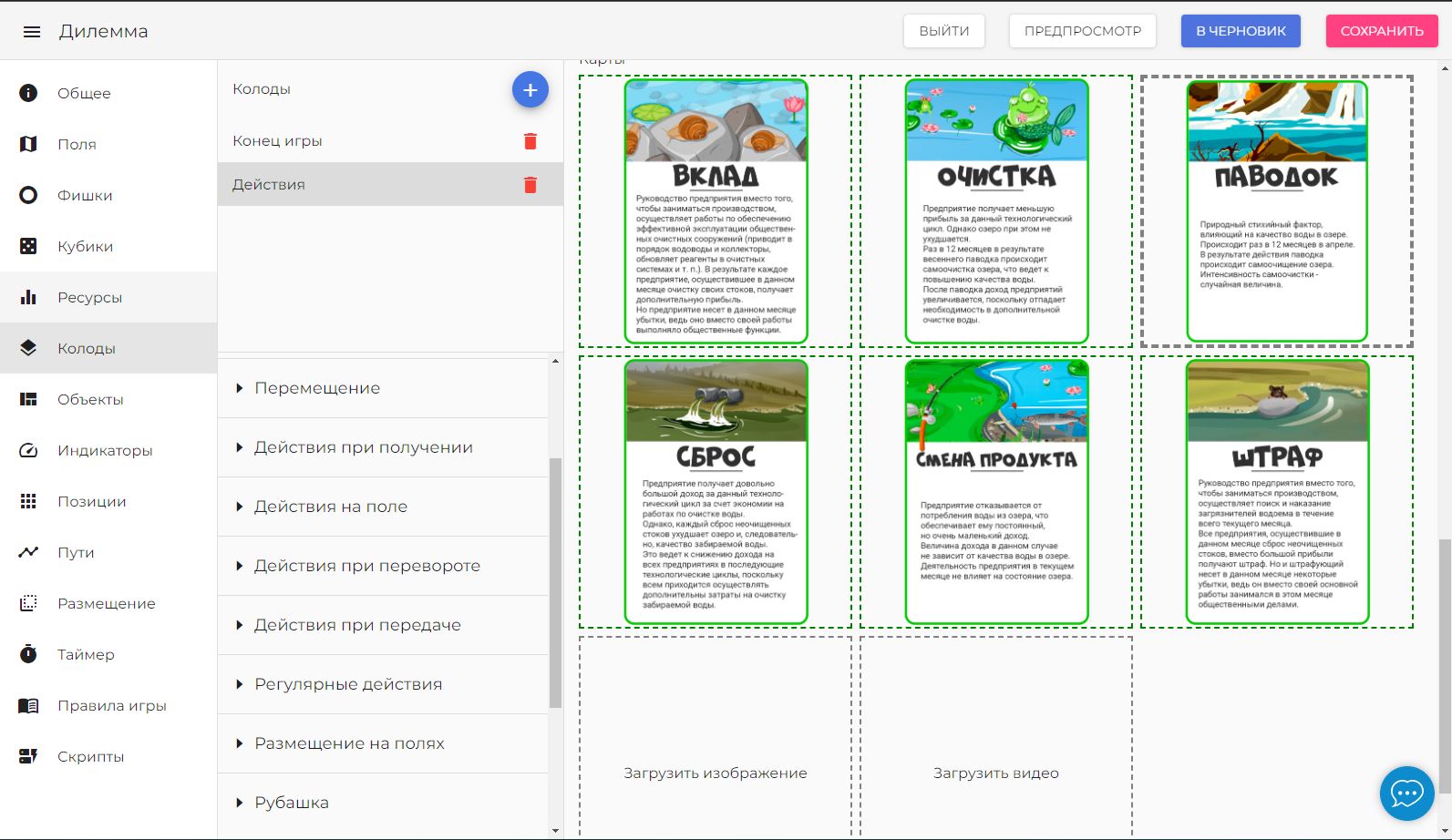 «Одно окно»для работы через интуитивно понятный интерфейс
Техподдержка на русском языке
Игровые методики могут использоваться в рамках национальных проектов
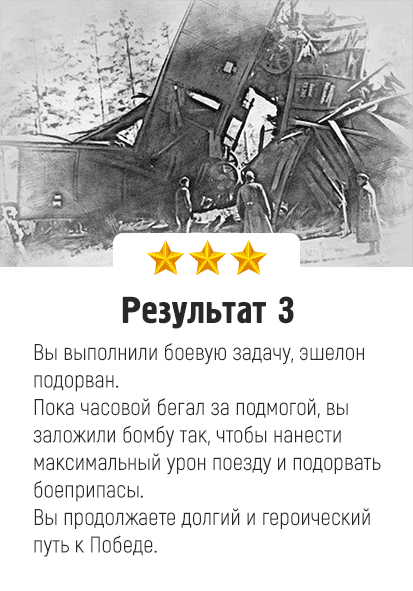 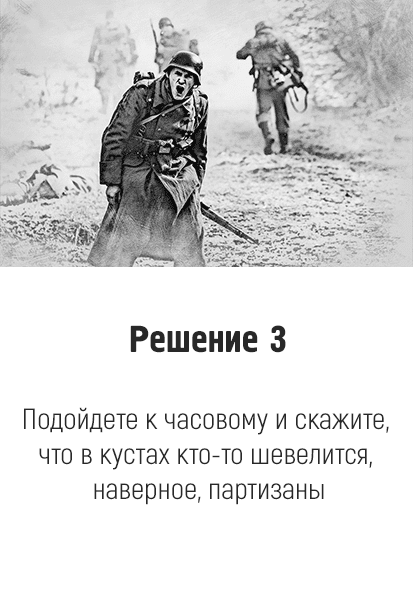 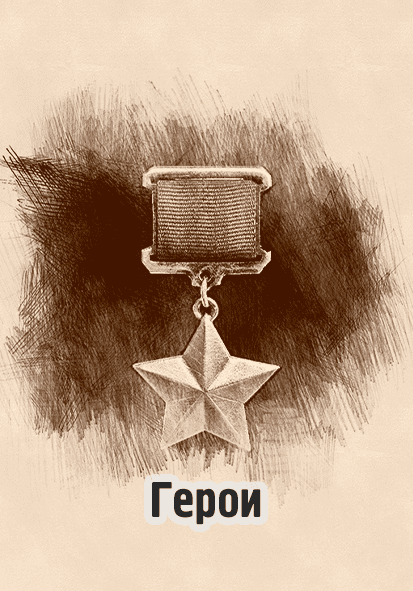 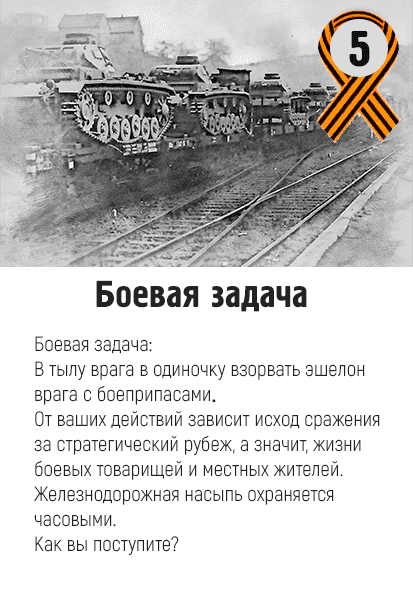 Образовательные игры способствуют сохранению исторической памяти и укреплению традиционных ценностей.
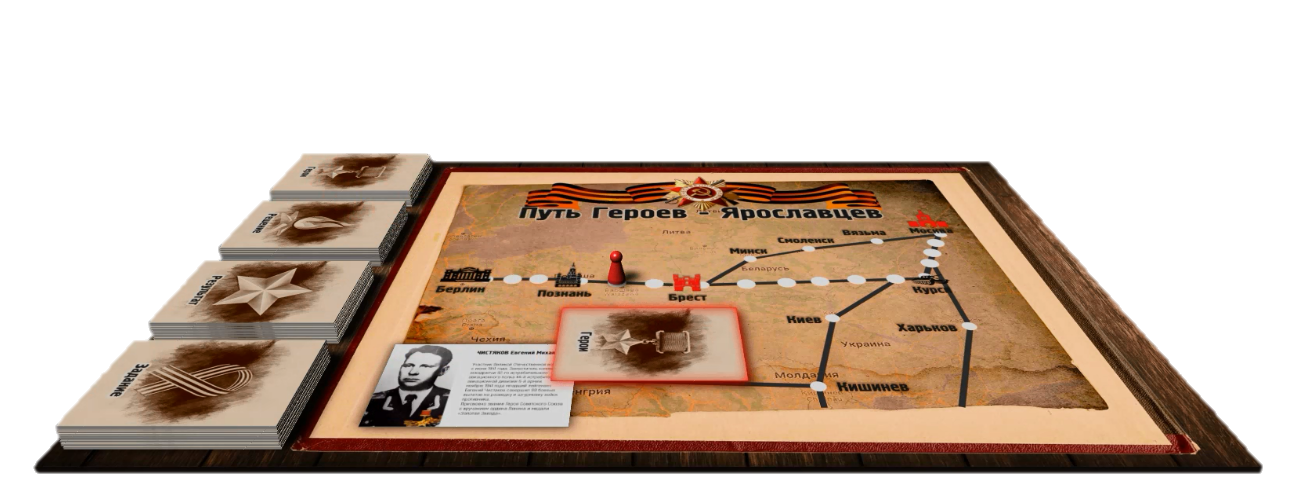 Запросы за последний год по темам на «Игрон-сервис»
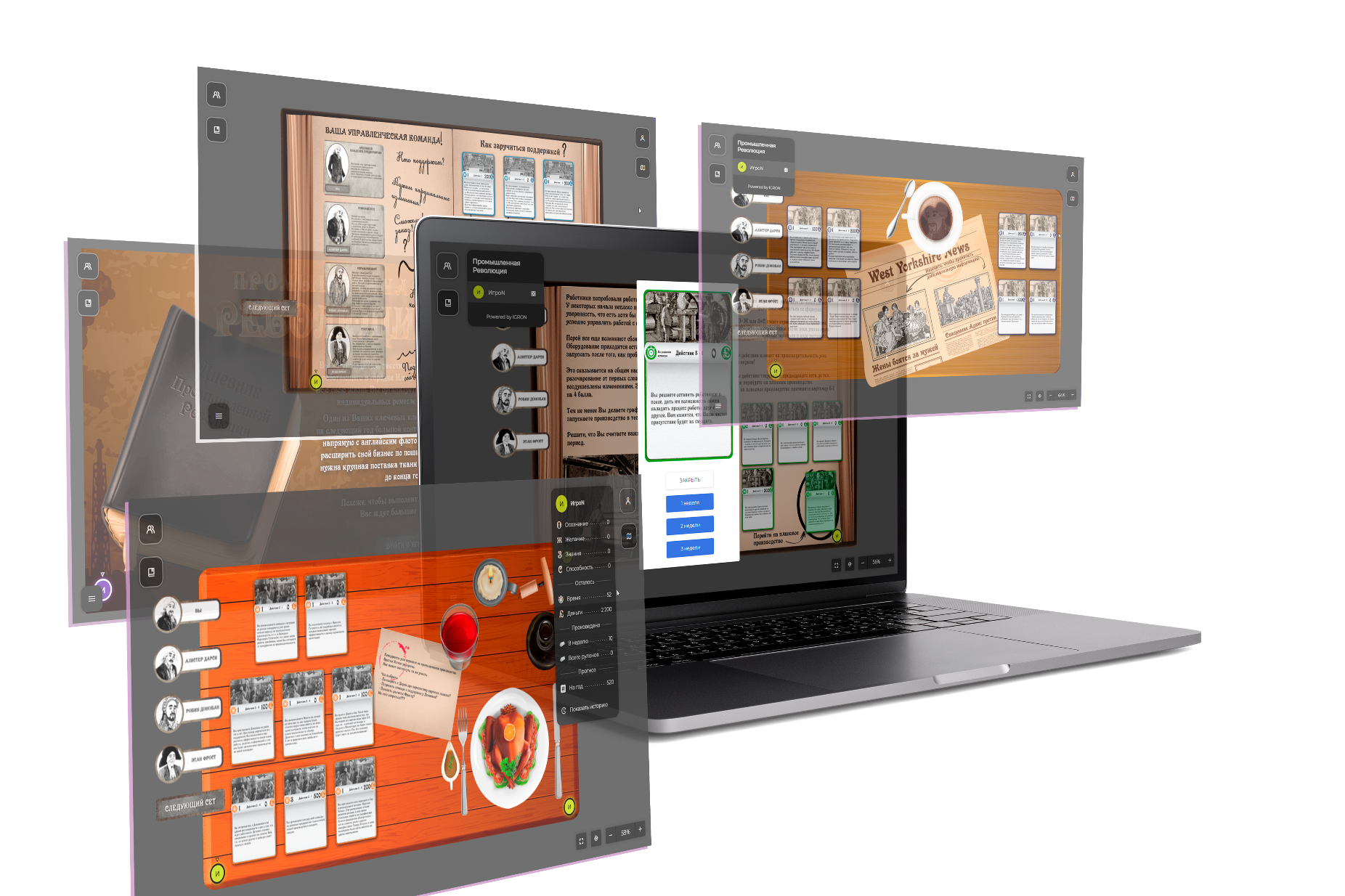 Дополнительное обучение детей
Патриотическое воспитание
Финансовая грамотность 
Урбанистика
Межпоколенческие отношения
«Мягкие навыки»
Краеведение
ЗОЖ
Изучение иностранных языков
Адаптация к новым условиям
Психологическая помощь в стрессе
Возможности платформы:
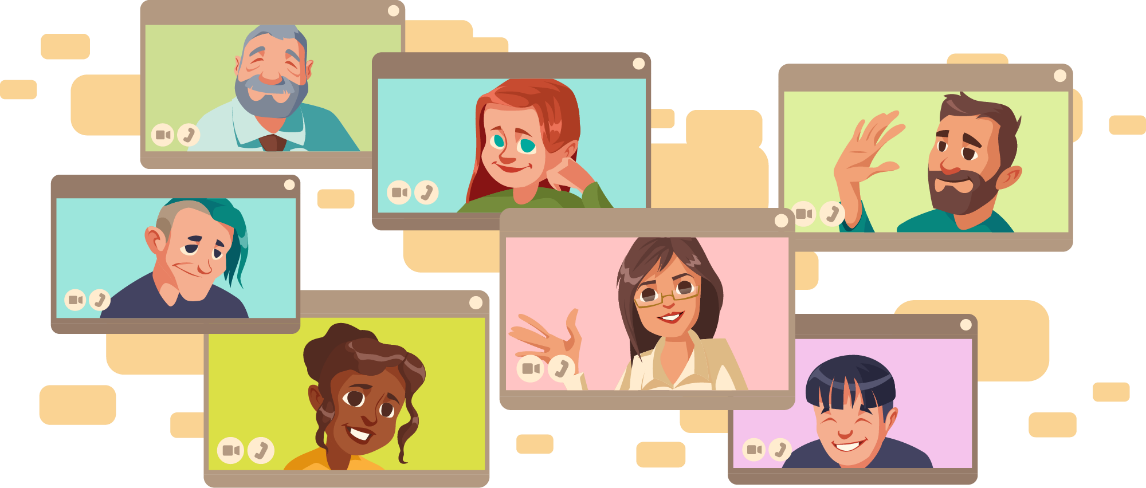 Проведение игр в 3х режимах:1. симуляция настольной игры, до 12 чел
2. командная сессия до 40 чел
3. Игра в режиме микрообучения (1 день - 1 ход – 1 задание) до 100 чел
Настольные игры с игровым полем, фишками, карточками действий или заданий.
Бизнес – симуляции, игры с составными полями тайлы).
Карточные игры.Игроки могут обмениваться картами, помещать на общий стол.
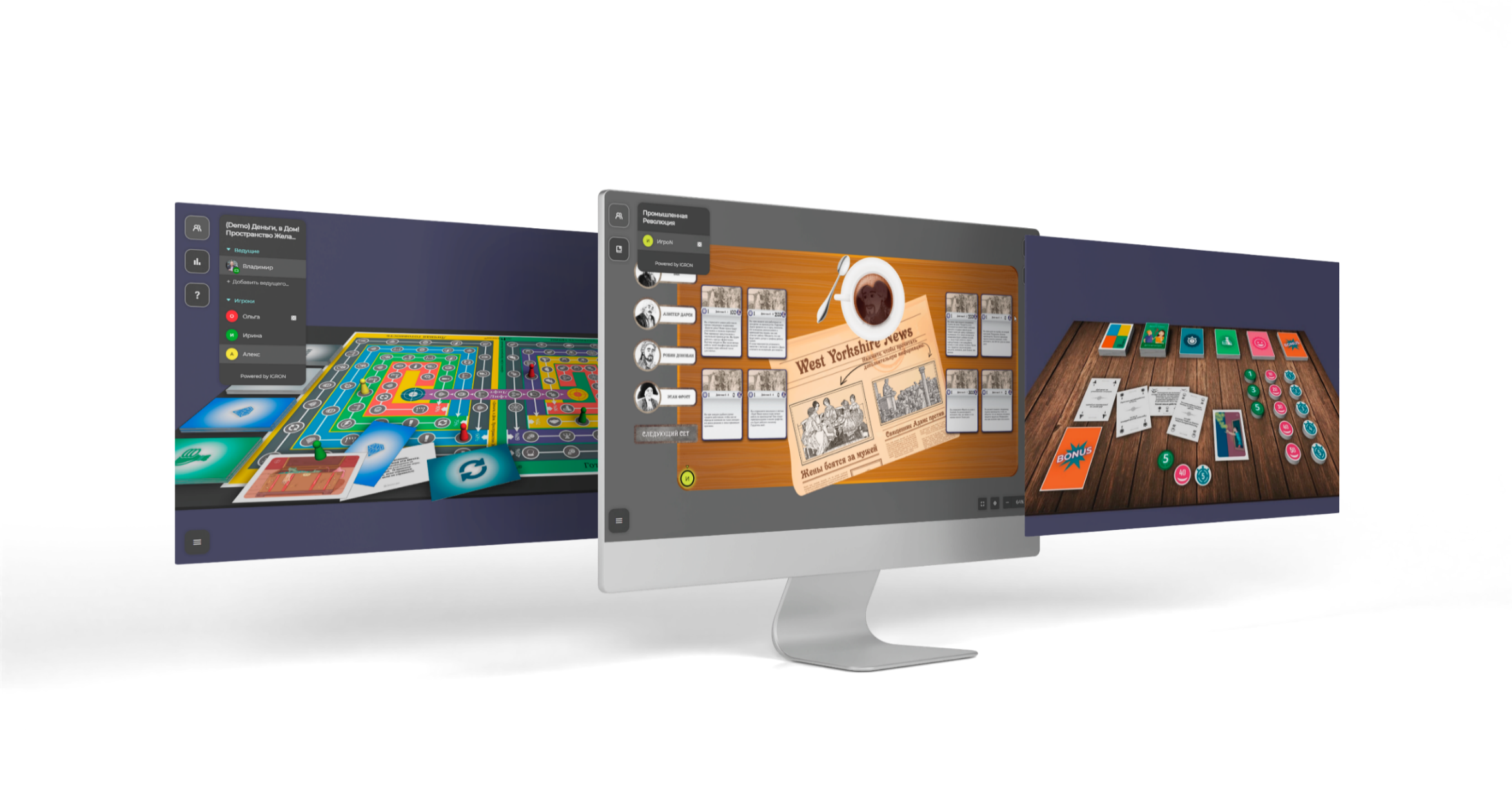 Встроенная в игровой стол видеосвязь
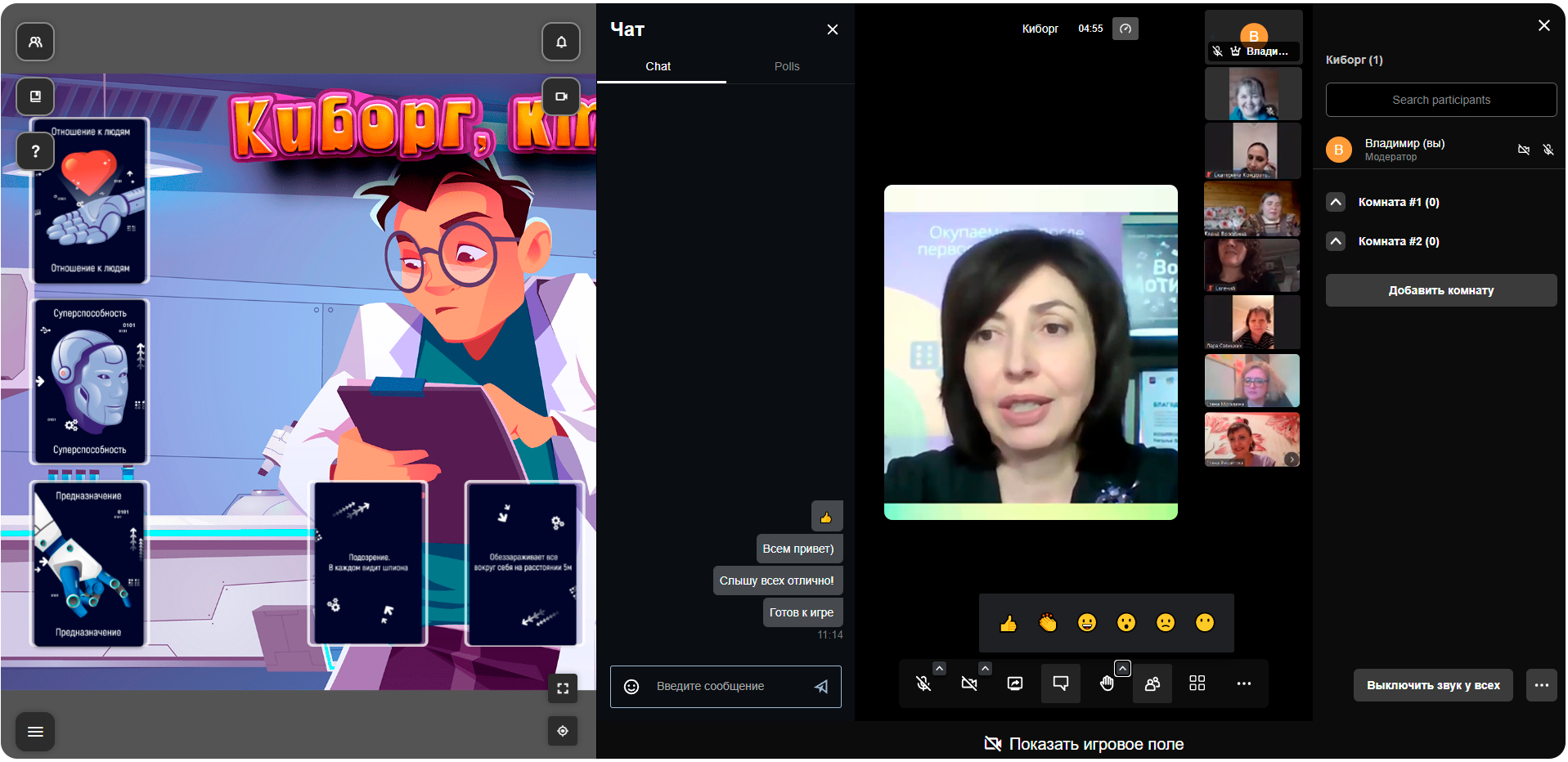 Целевая аудитория платформы
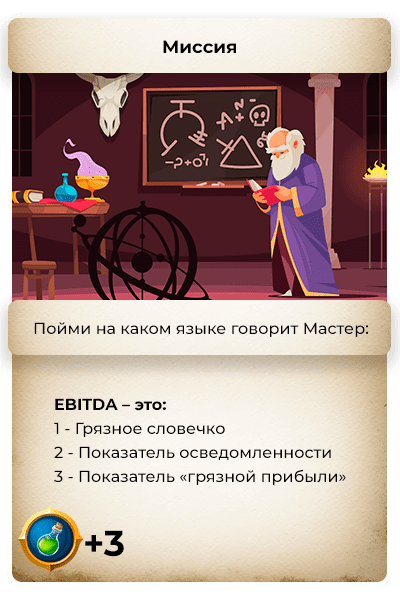 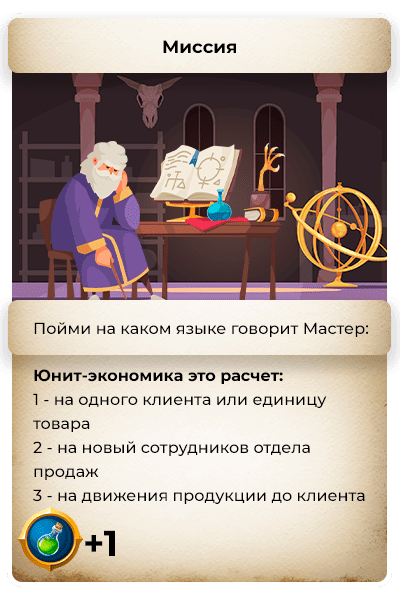 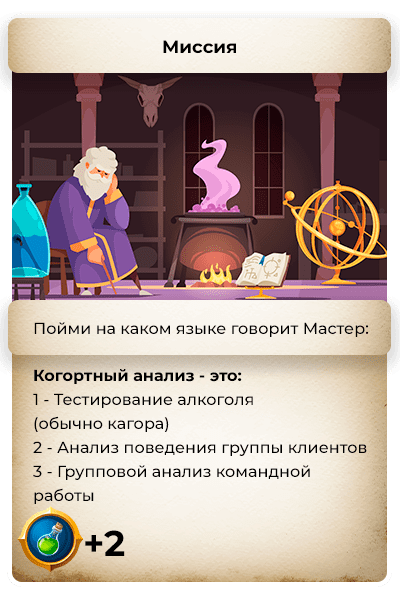 1. Авторы настольных игр:
- обучающих
- психологических
- маркетинговых
2. Авторы игровых курсов:
- синхронных,
- асинхронных
- микрообучение
3. Организаторы форумов и фестивалей
Возможности конструктора
Для игры не требуется установка дополнительного ПО.
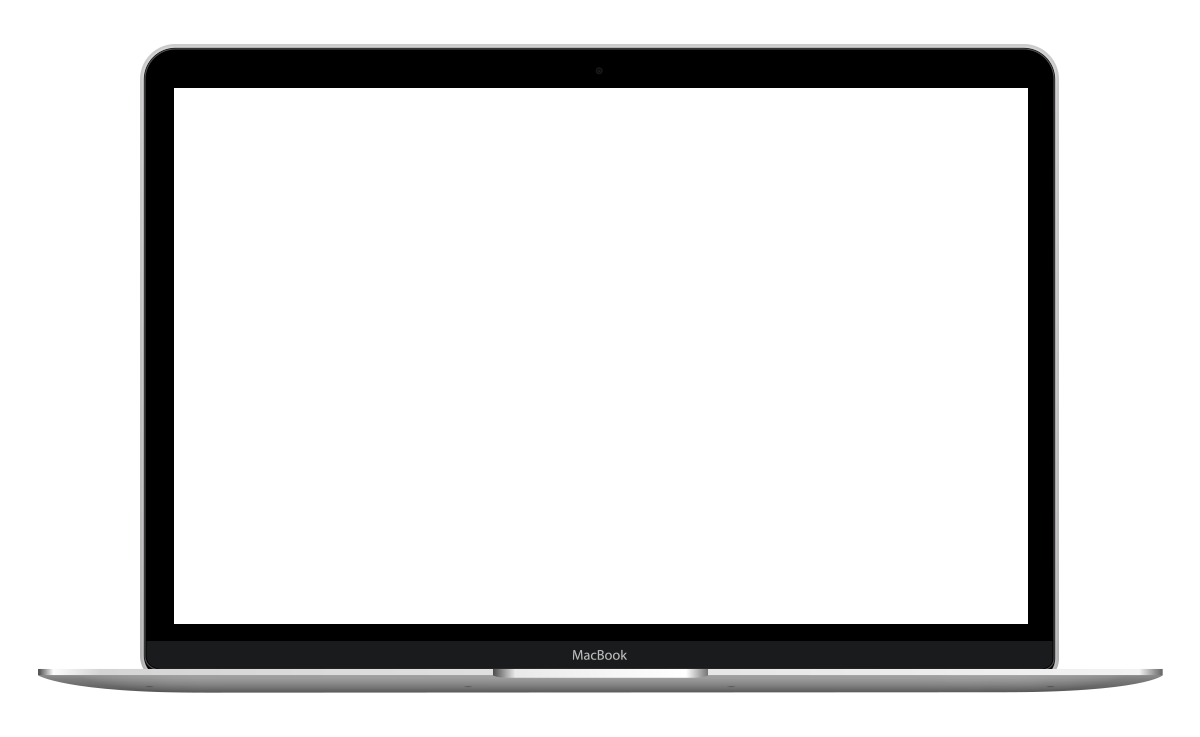 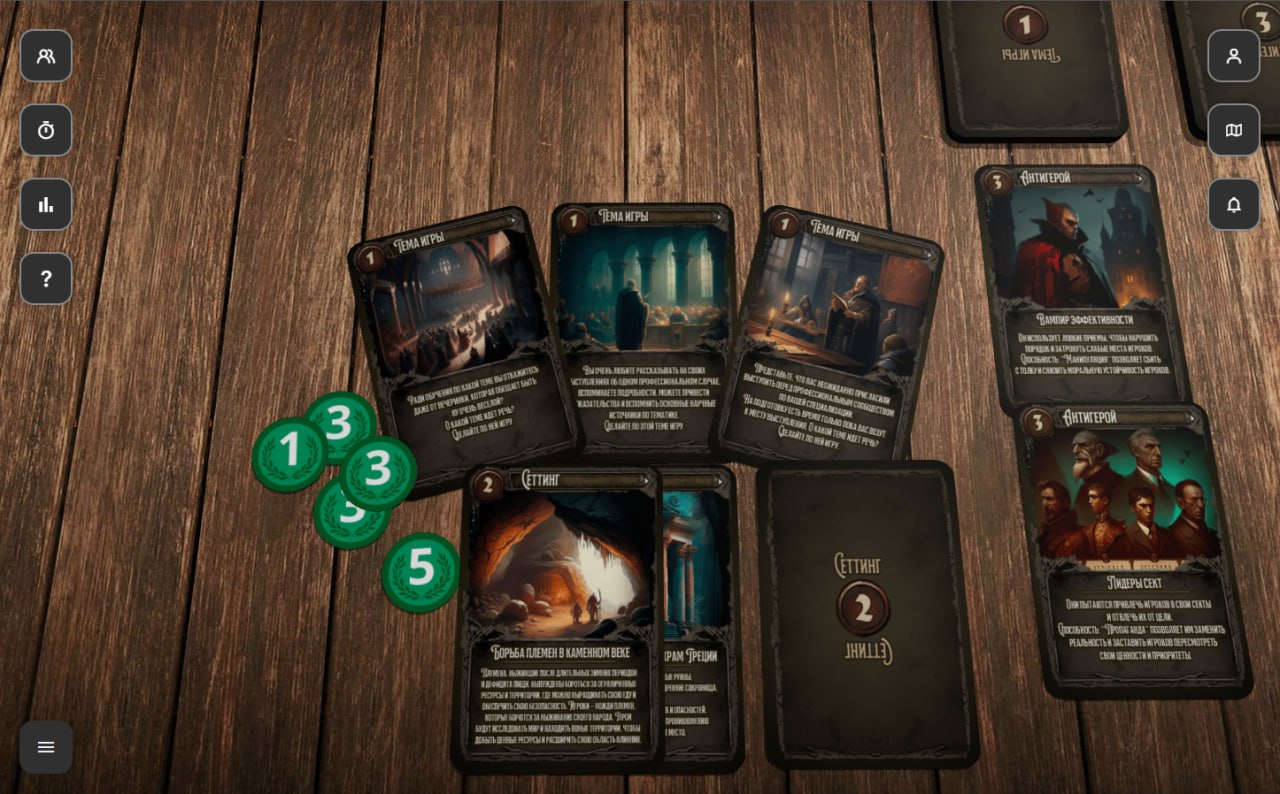 Облачное решение снимает проблему совместимости ОС.
Автоматизация игры снимает часть нагрузки с тренера во время сессии, что повышает эффективность обучения.
Всероссийский конкурс обучающих игр
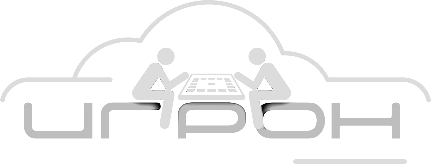 сервис
Конкурс российских разработчиков игр в сфере образования и патриотического воспитания.
Проводится платформой «Игрон-сервис» при поддержке Агентства Стратегических Инициатив.
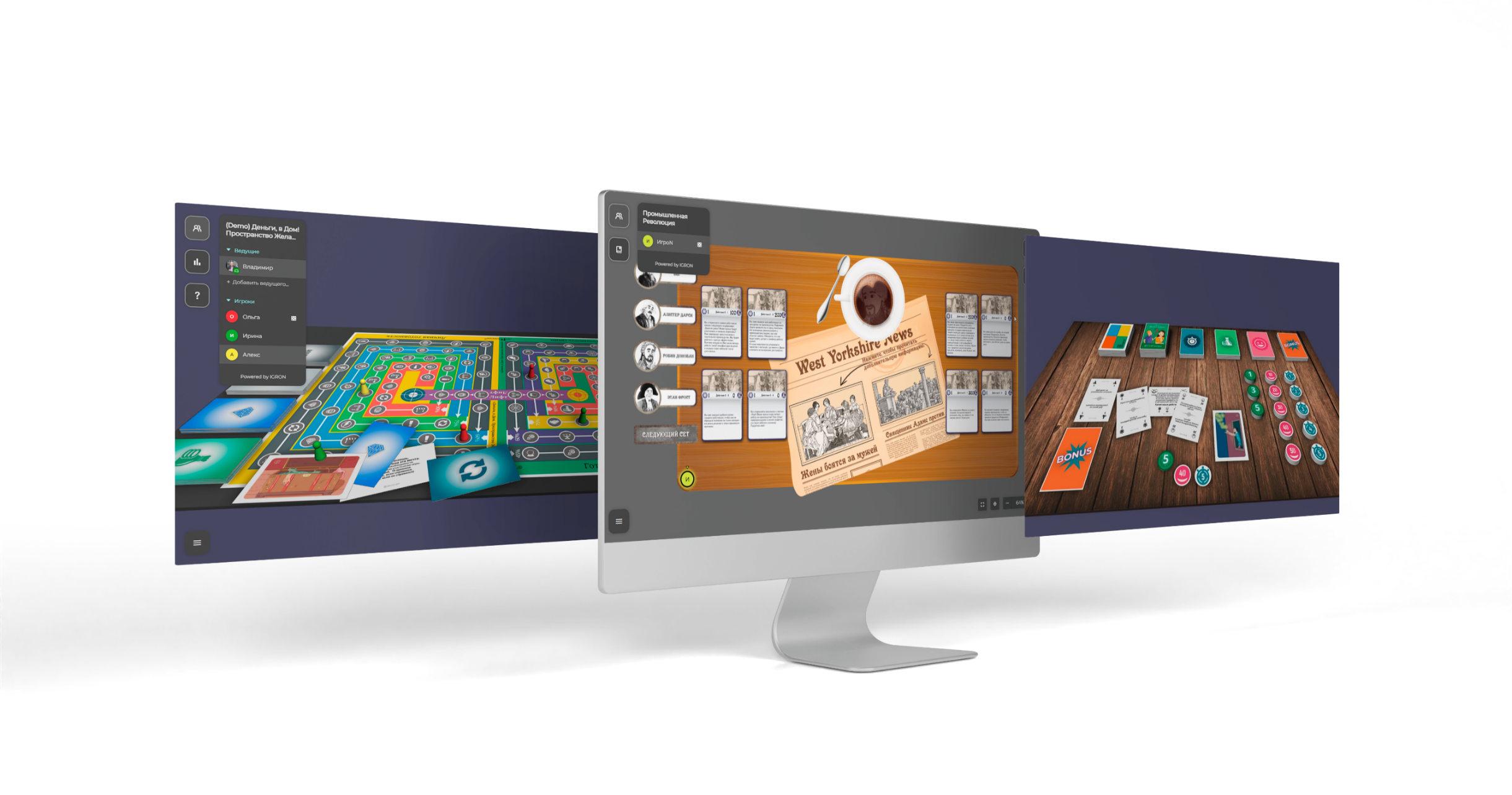 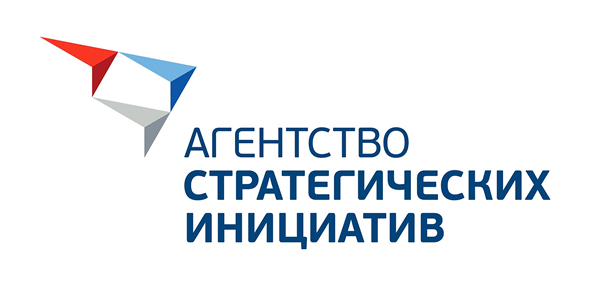 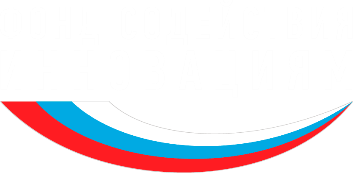 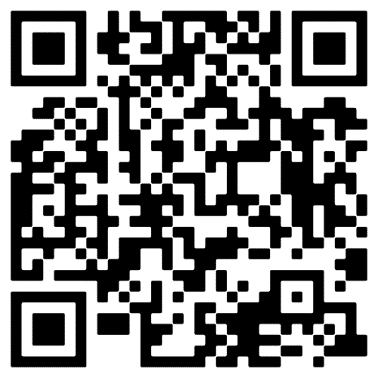 Номинации конкурса:
Игры детей:
интерактивные образовательные и научные, деловые. Авторы: дети от 8 до 18 лет 
Игры для бизнеса:
Авторы: старше 18 лет.
Психологические, консультационные игры: 
Авторы: психологи, социологи, коучи и др. помогающие профессии.
Патриотические игры:
игры для развития патриотизма, включения большего сообщества в ряды наставников, патриотов РФ
Если вы хотите добавить номинацию в список и готовы поддержать ее, напишите, пожалуйста, организаторам конкурса для согласования.
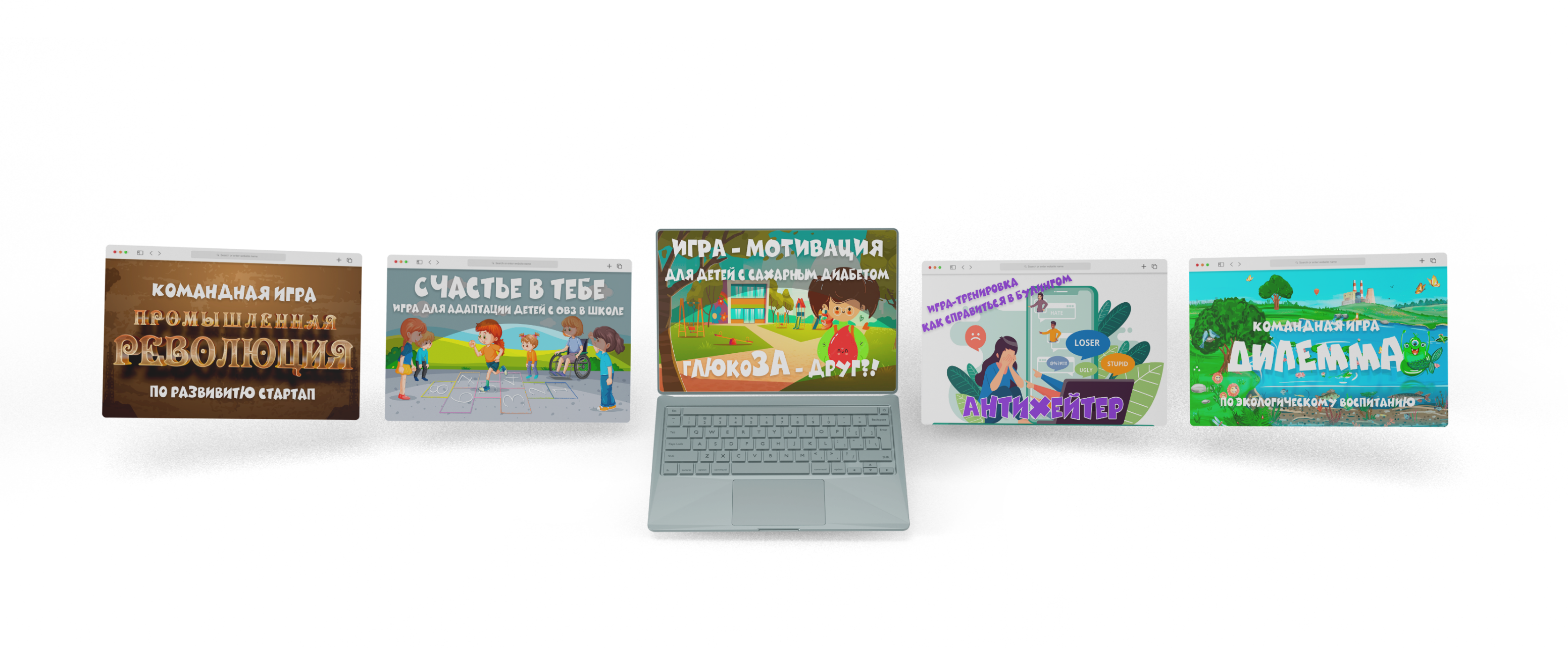 Возможности конструктора
Оценка рынка сегмента онлайн курсов 
- 427 000 организаций доп.образования (по данным Мин.Просвещения РФ).- 28 000 авторов бизнес курсов
Гипотеза:5% организаций соберут хотя бы по 1 игре на «ИгроN-сервис».Выручка: 45,5 мил руб. в год.
Оценка рынка корпоративных университетов.
300 крупных корпоративных университетов в РФ.
Гипотеза: 5% будут пользователями «ИгроN-сервис».
Игровой корпоративный VPS с годовым обслуживанием от 3 мил руб.Выручка: 45 мил руб. в год
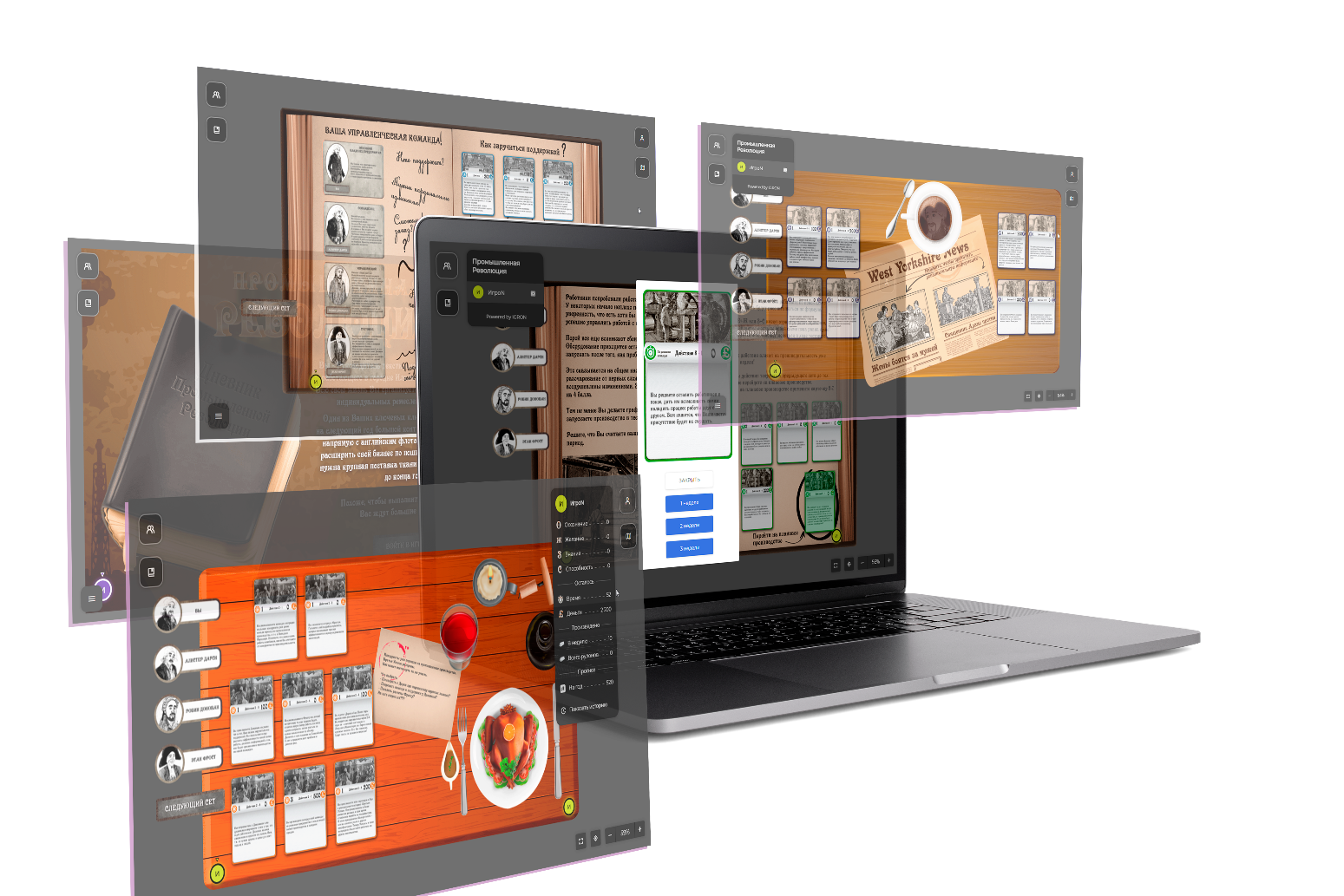 Оценка Event рынка 
2 060 крупных компаний на рынке.Проходит около 300 000 мероприятий в год 
Гипотеза: для 1% мероприятий закажут игру
Стоимость разработки игры от 60 000 руб.Выручка: 180 мил руб. в год
решение
SaaS
Конкурентное преимущество
перед иностранными аналогами – 
специализация на обучающих играх
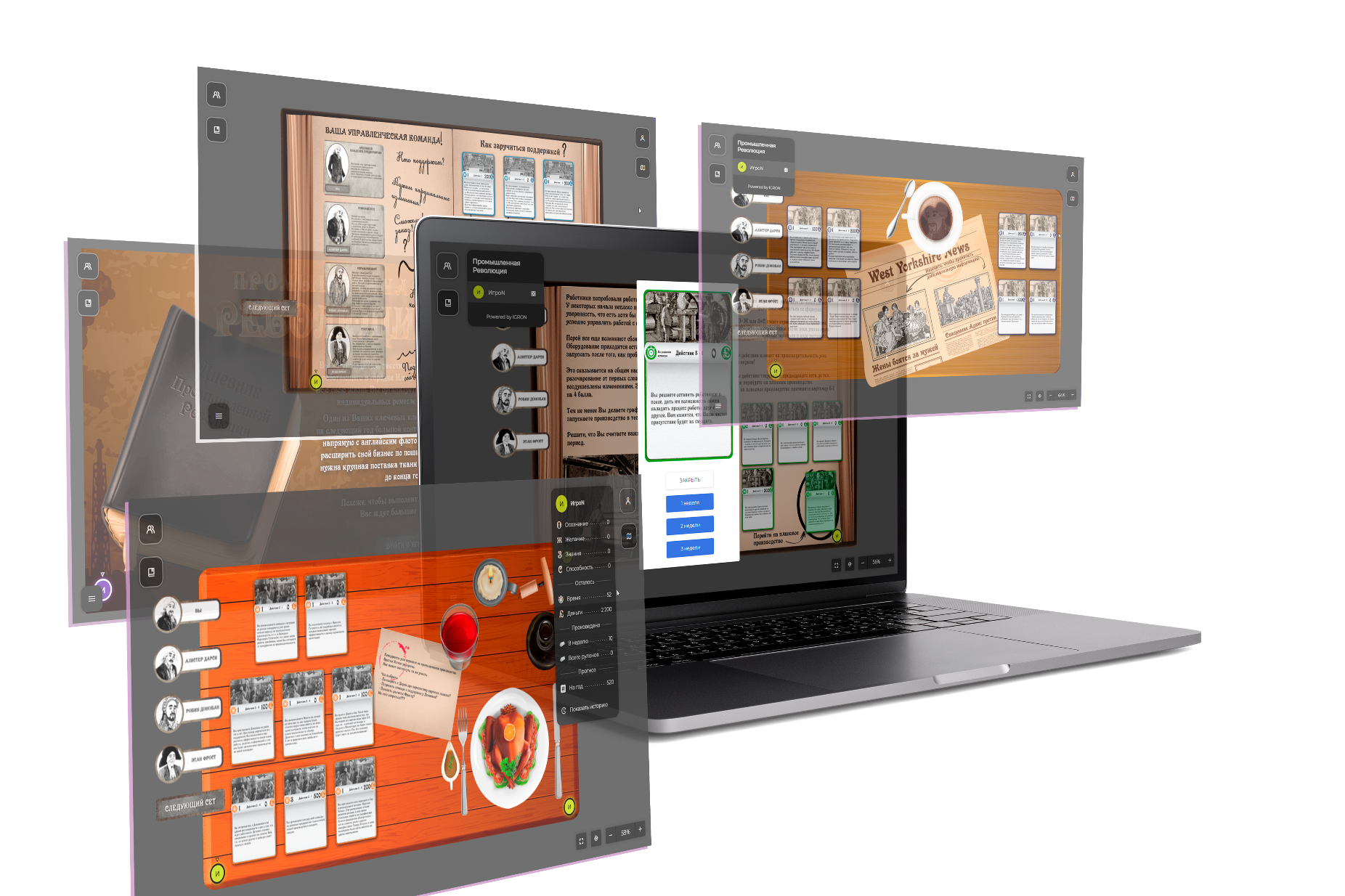 Иностранные игровые платформы ориентированы на развлекательный контент
Конкуренты
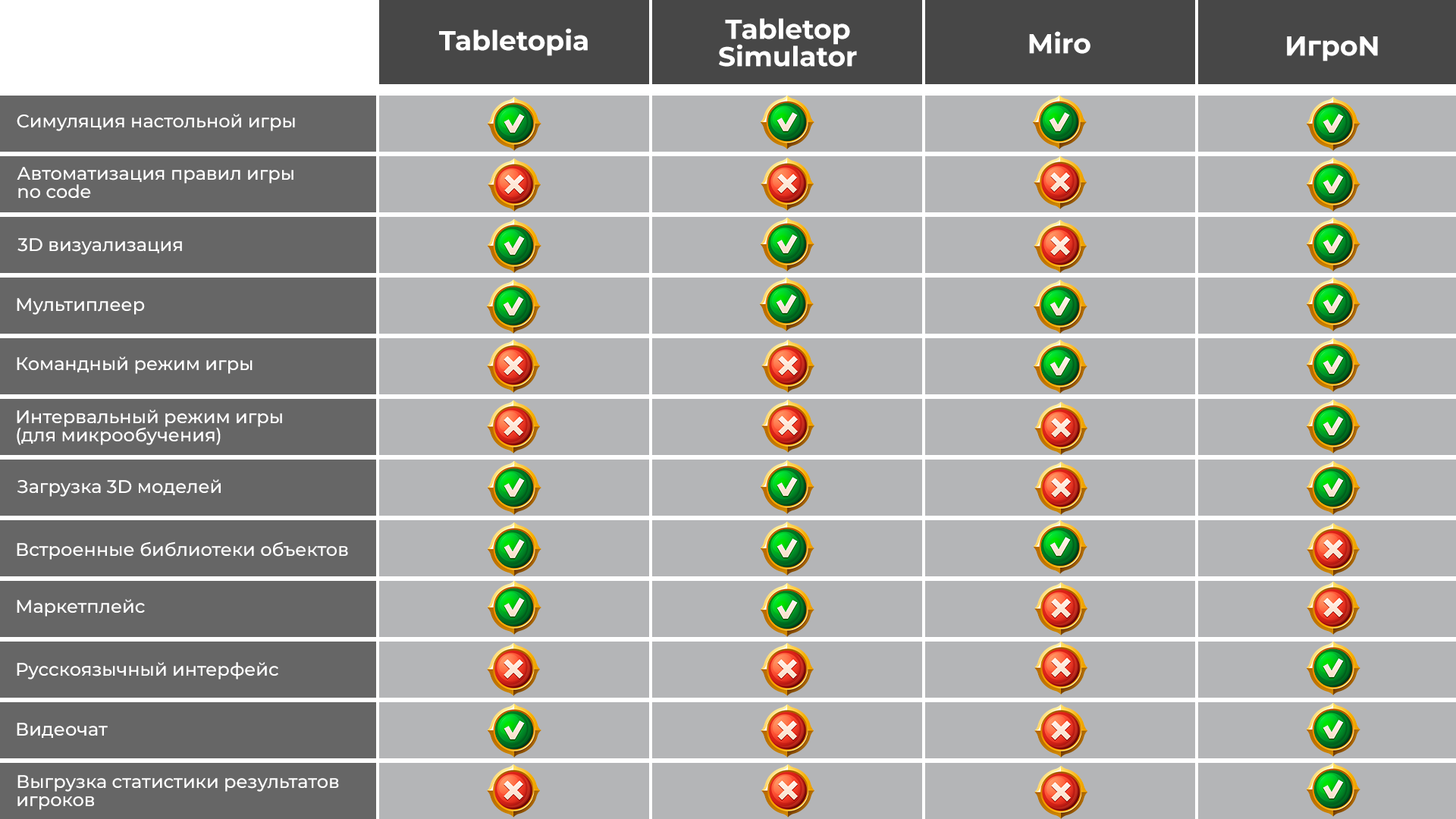 Результаты за 2 года работы платформы
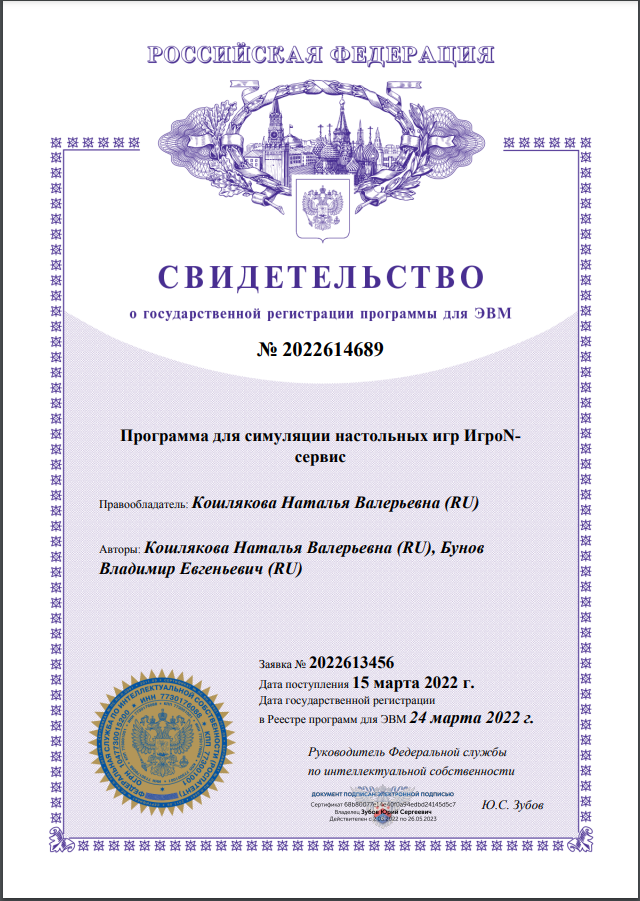 217
Автора игр
782
Шаблонов игр на платформе
8260
Зарегистрированных
пользователей
Отзывы
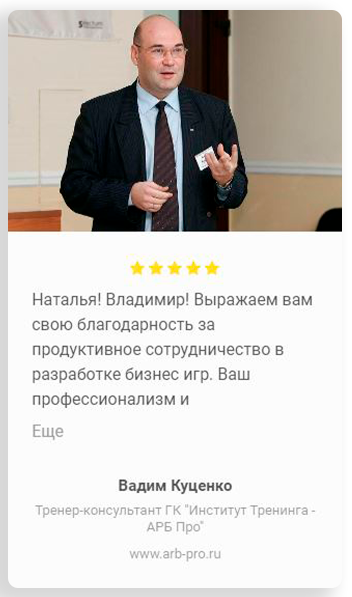 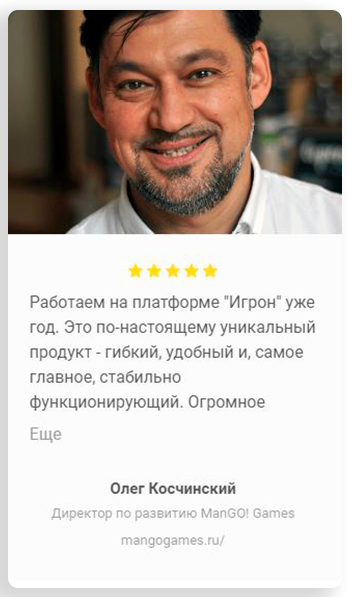 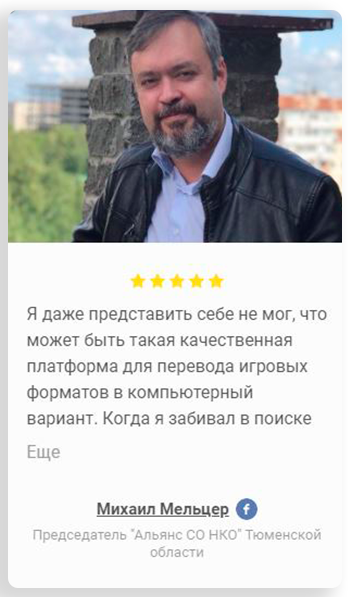 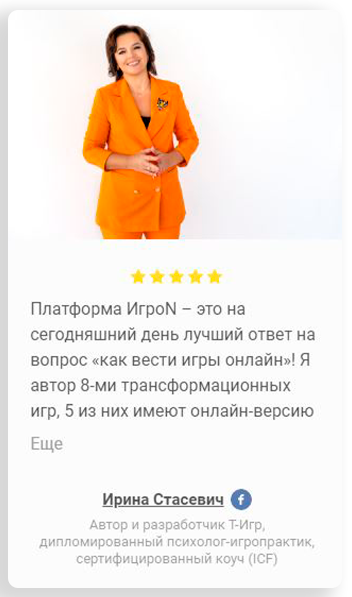 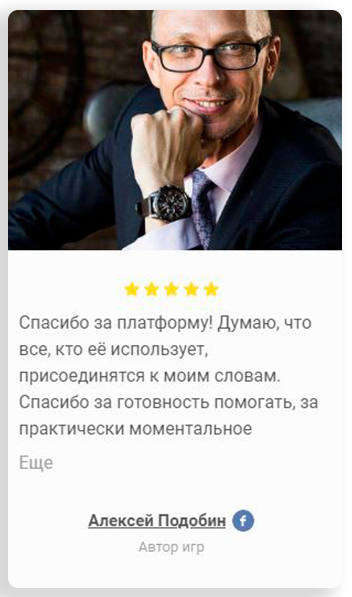 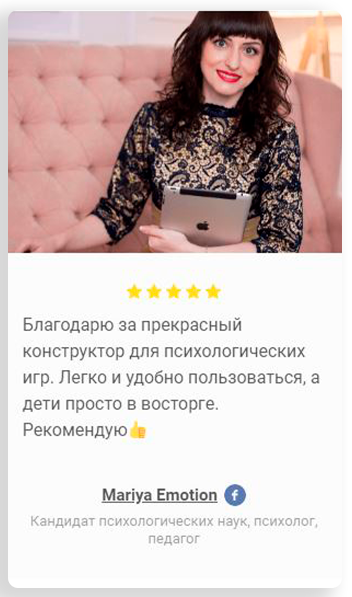 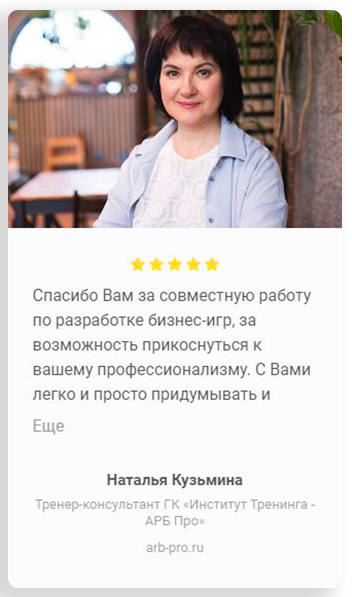 «ИгроN-сервис» -платформа для создания обучающих игр, симулятор настольных игр
Команда
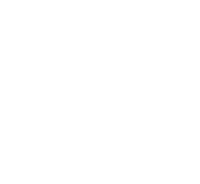 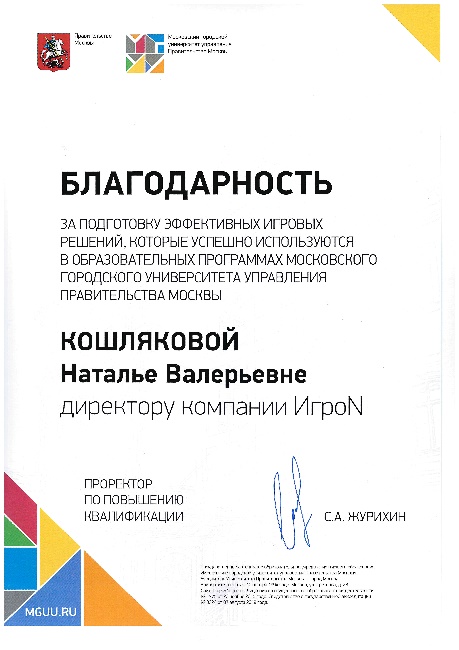 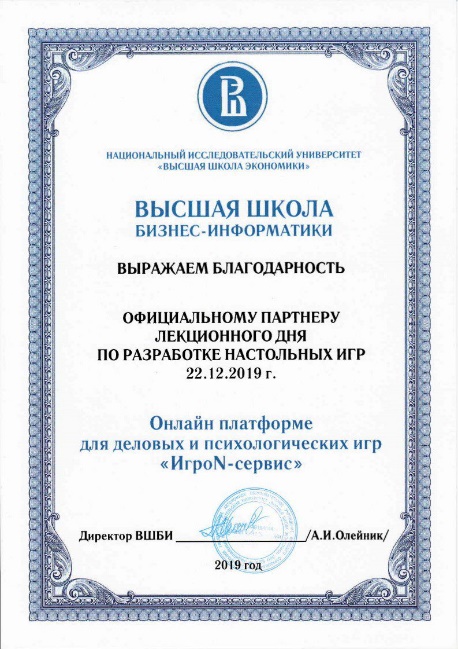 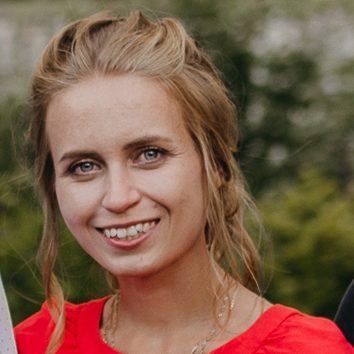 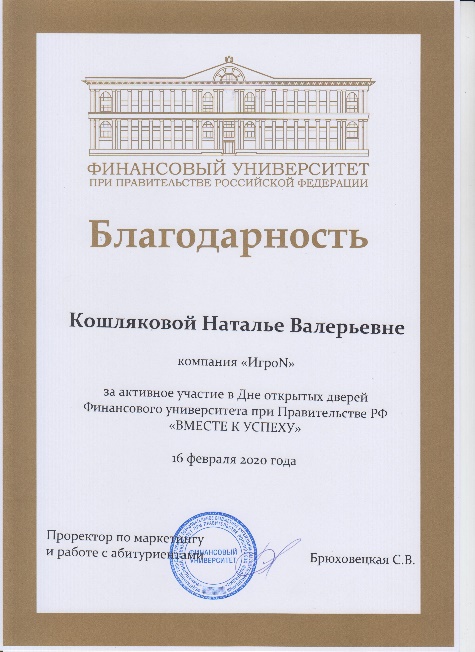 Руководительтех. поддержки
Кошляков Павел
Программист, Middle-разработчик
Юрист по авторскому праву
Пальгова Екатерина
Игропрактик
CTO
Бунов Владимир
UI/UX - дизайнер
Программист
Назина Вера
Старший преподаватель РГТУ
Лауреат Национальной премии IT-решений для доп.образования«Цифровые вершины» под патронатом Министерства цифрового развития
ТОР 1000 Форума «Сильные идеи для нового времени»
Полуфиналист Международного конкурса технологических продуктов в образовании "Edtek Award Product"
Победитель хакатонов по разработке деловых и мотивационных игр
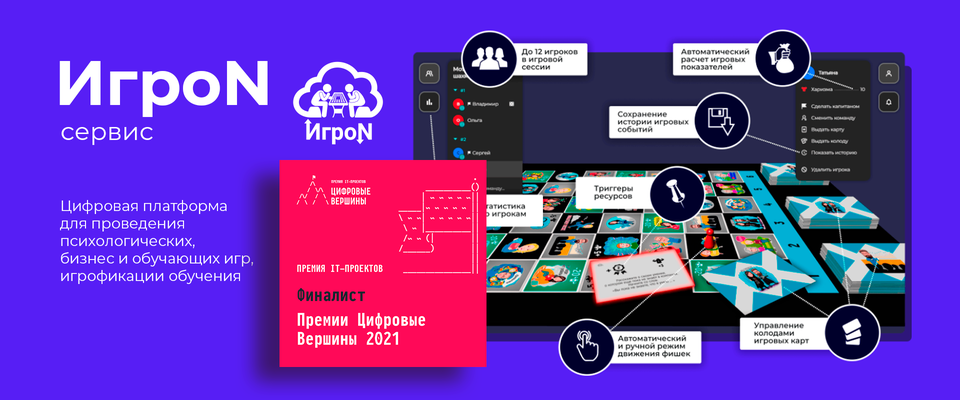 Контакты
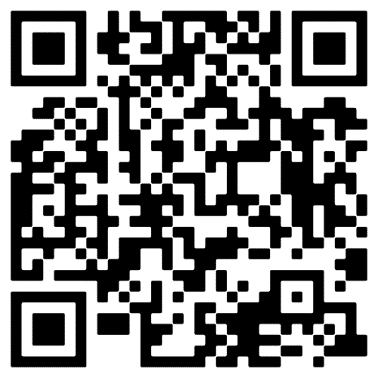